МУНИЦИПАЛЬНОЕ  БЮДЖЕТНОЕ   УЧРЕЖДЕНИЕ ДОПОЛНИТЕЛЬНОГО  ОБРАЗОВАНИЯ  ДЕТЕЙ ЦЕНТР  ДЕТСКОГО  ТВОРЧЕСТВА  «ИМПУЛЬС»
МАСТЕР - КЛАСС
Изготовление сувенира в технике скрутки
«Куколка на счастье»
педагог дополнительного образования   Солнцева С.В.


2023г.
Цель мастер-класса:знакомство с одним из любимых традиционных занятий женщин и детей на Руси – изготовление тряпичной куклы.
Задачи:

Ознакомить  с  традиционными  народными занятиями в досуговое время.
Сформировать представление участников мастер-класса  о красоте и простоте изготовления народной куклы.
Обучить приемам выполнения куклы.
ПЛАН ПРОВЕДЕНИЯ МАСТЕР-КЛАССА
Ознакомление участников мастер-класса  с историческими  сведениями о традиционных  народных занятиях  женщин и детей  на Руси в досуговое время.

Обучение приемам изготовления «куколки на счастье».
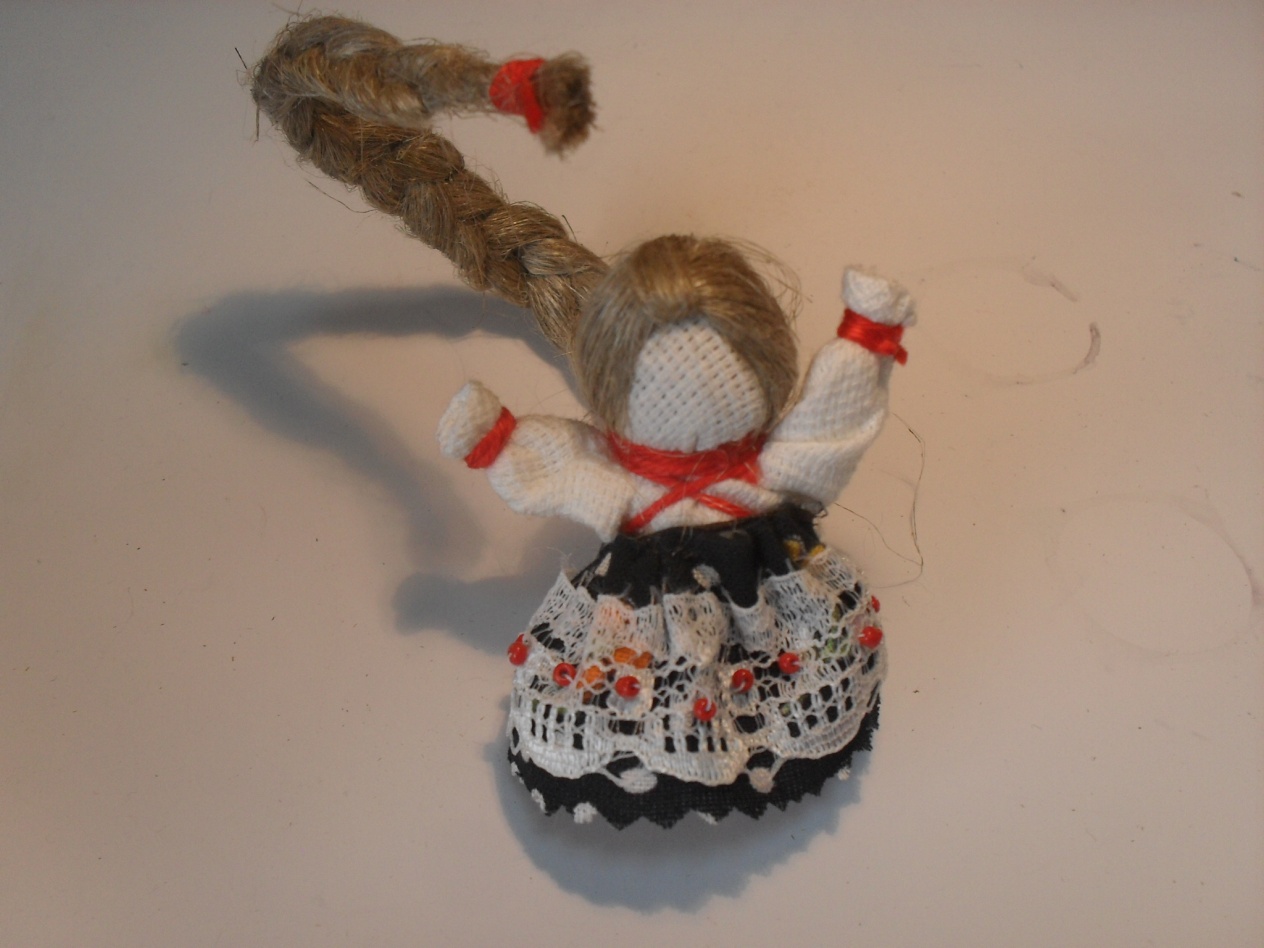 Это  «Куколка на счастье».
Её прародительница была найдена на раскопках древнего городища под Ржевом (слой X века). 
Чудесная «Куколка  на счастье» радует всех и очень хороша для подарков с пожеланиями счастья, удачи, любви…
С давних времен тряпичная кукла была традиционной игрушкой русского народа. 
Игра в куклы поощрялась взрослыми, так как ребенок играя, учился вести хозяйство, познавал  закономерности  семейных связей и отношений. 
Кукла была не просто игрушкой, а символом продолжения рода, залогом семейного счастья. 
Она была в каждом доме, а в некоторых семьях кукол насчитывалось до сотни,  но их ни в коем случае не выбрасывали - грех. Куклы бережно хранили, передавали из поколения в поколение, как самую большую ценность.Куклу наряжали, но лицо не рисовали. 
По народным поверьям, кукла без лица считалась неодушевленной, недоступной для вселения в неё злых духов, недобрых сил, а значит, безвредна для ребенка.
Почему на счастье? Теперь остается только догадываться. Скорее всего из-за косы. Коса у куколки должна быть толстая, длинная... 
Главная девичья краса на Руси - коса. 
 Да и стоит-то куколка лишь опираясь на косу. Ещё коса выгибается дугой.
 «Куколка на счастье» - это народная кукла – оберег:
 маленькая девочка с очень длинной косой и поднятыми к солнцу ручками. 
Коса, как символ женского начала и женской силы, символизирует здоровье, достаток, красоту и долгую жизнь. Лучше всего, если коса направлена вверх и вперед - к новым достижениям и новым успехам 
(так же это делает куколку более устойчивой).
В русских народных сказках, где герои ищут свое счастье, упоминается эта куколка как кукла-помощница. 
Так и сейчас считается, что если носить такую куколку  с собой, тебе будет сопутствовать успех и ты найдешь свое счастье.
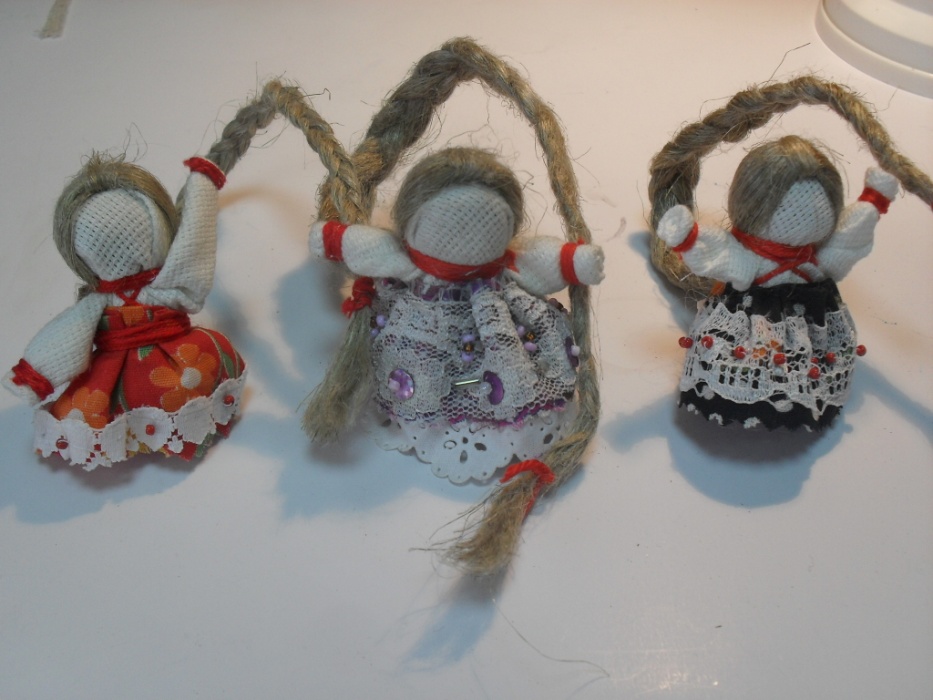 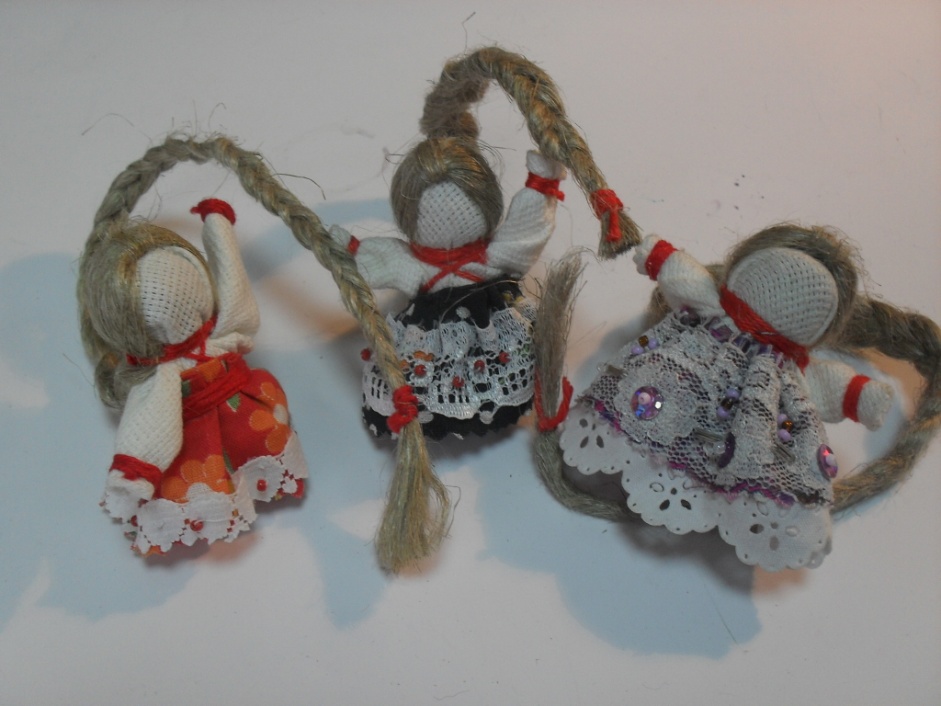 Материалы и инструменты
2 квадрата  ткани  двунити 10х10
Лен сантехнический
2 кружка из тонкого трикотажа диаметром 3 см
Полоска яркой ткани мелкого рисунка для юбки (длина 12-14 см, высота 4-5 см)
Нитки красные
Ножницы, иголка
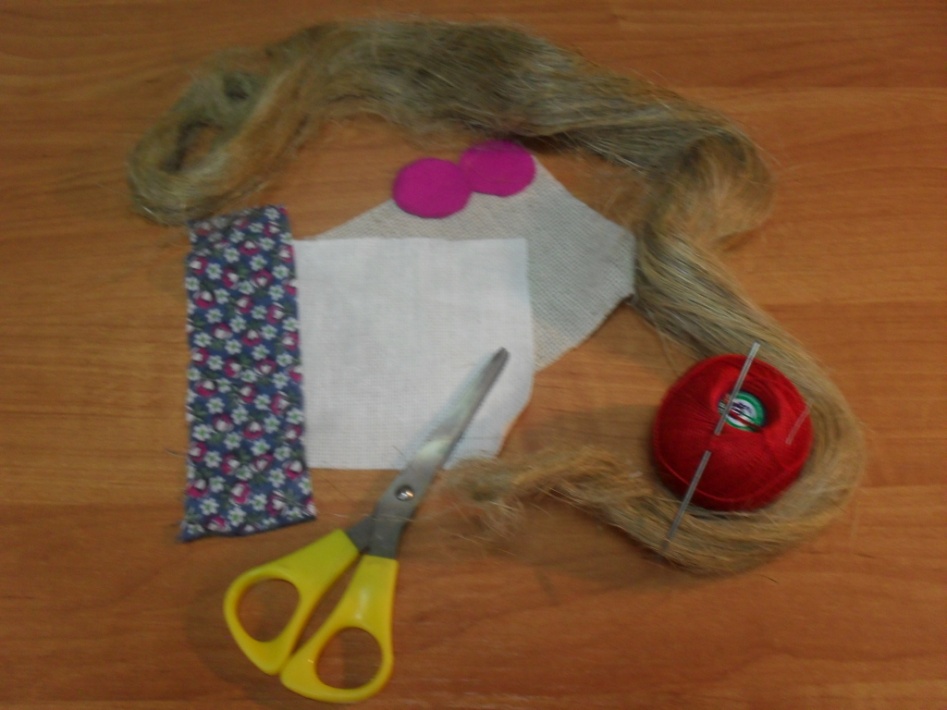 Ход работы:
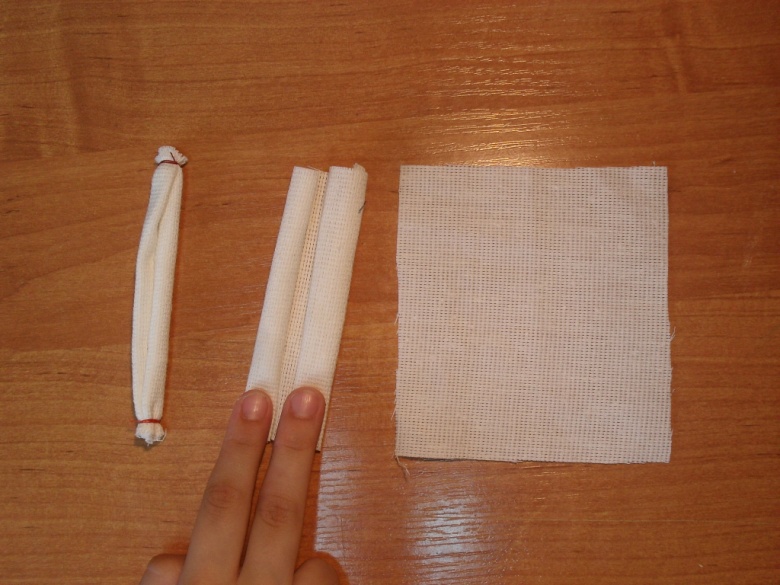 1.Для начала возьмем квадрат льняной ткани и закрутим края навстречу друг другу .Края завяжем. Это заготовка для ног и головы.
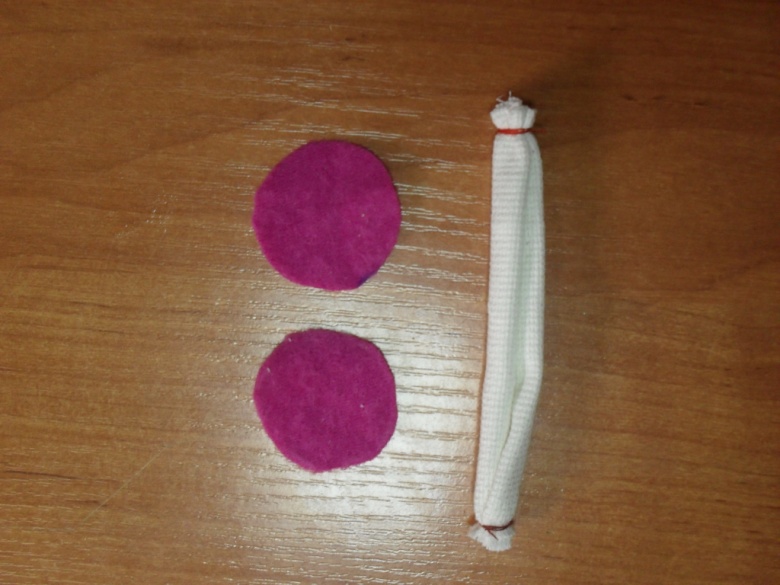 2. На края трубочек завяжем кружочки из трикотажа – это ботиночки.
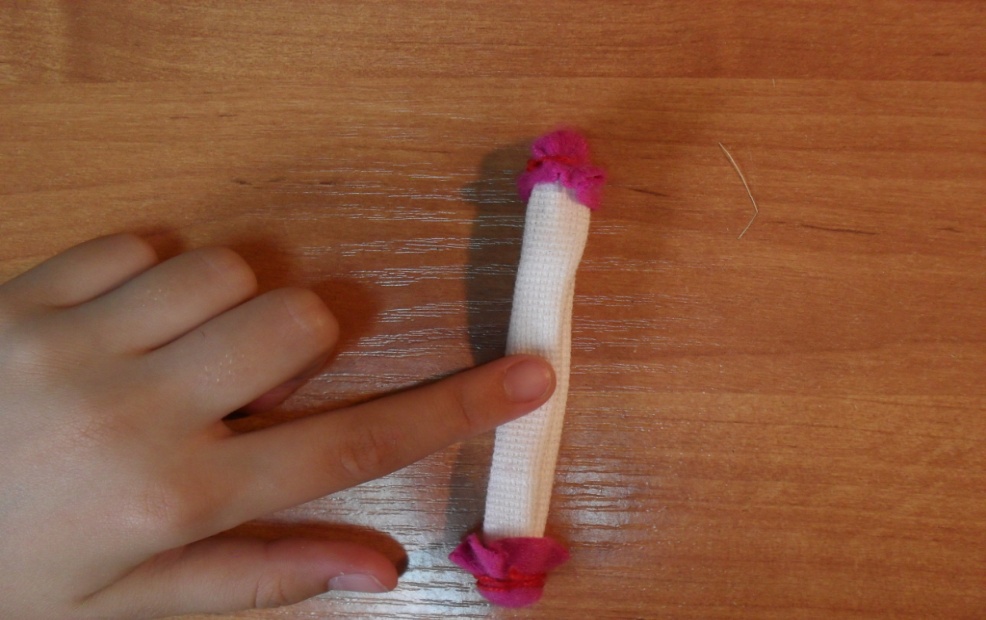 3. Затем складываем сформированную тканевую трубочку пополам.
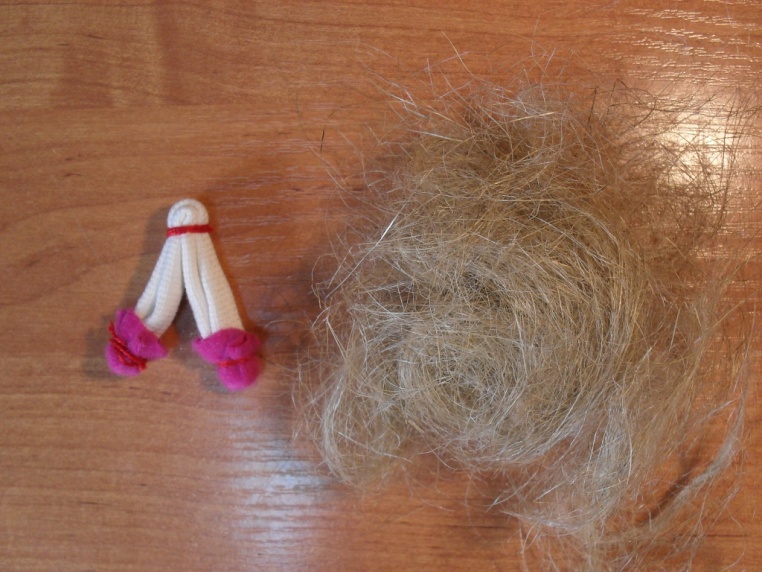 4. Завязываем нитью очертания будущей головы. Наматываем на голову немного сантехнического льна(очес),
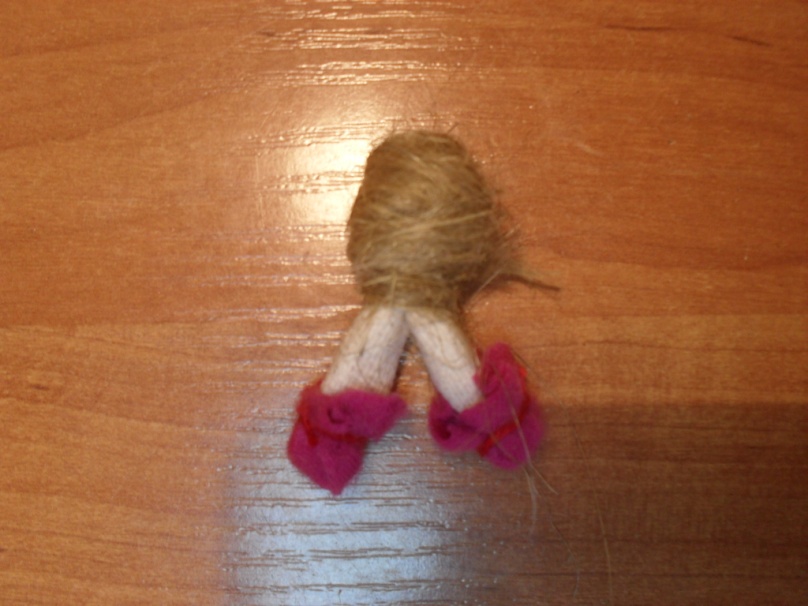 чтобы объем головы стал 3-4 см.
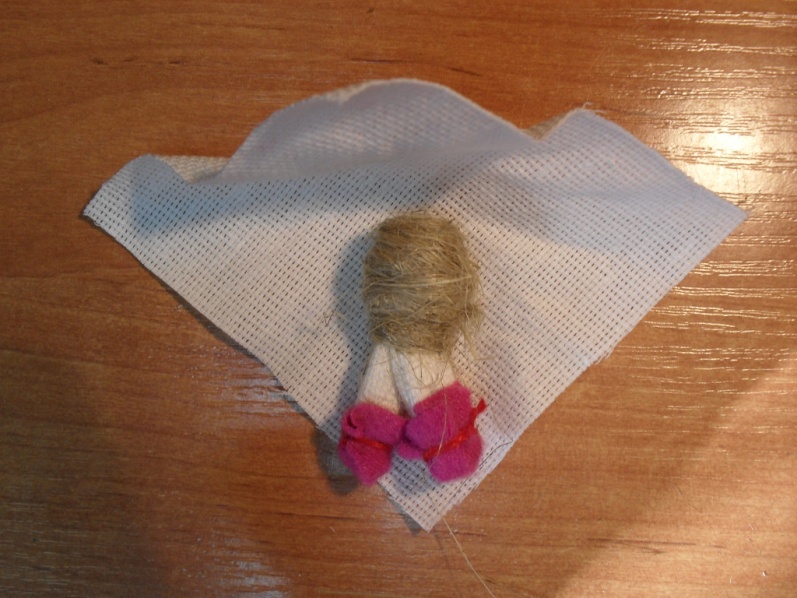 5.Сформированную голову помещаем в центр второго льняного квадрата.
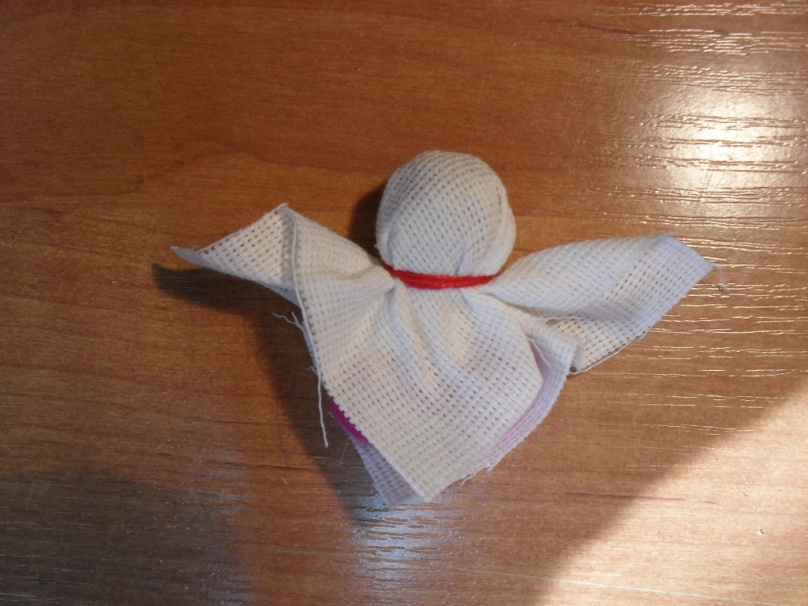 6.  Обвязываем голову.
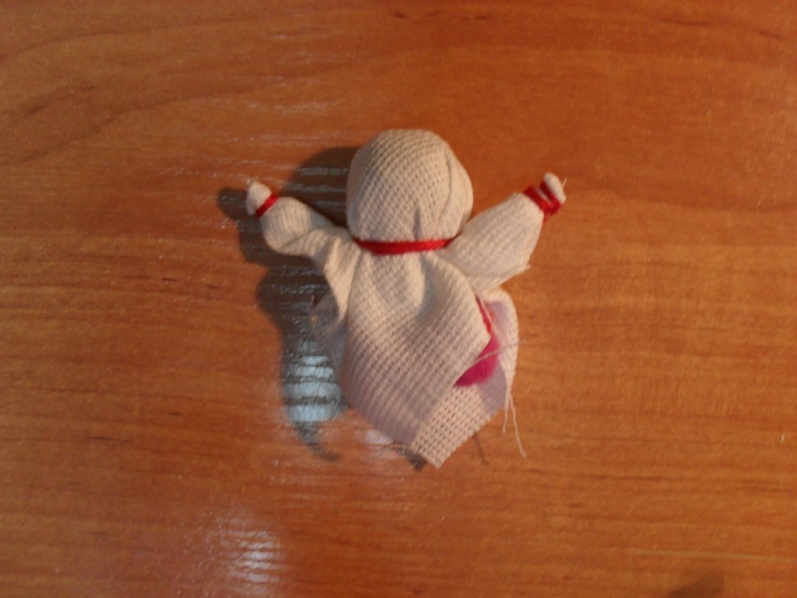 7.  Ручки.
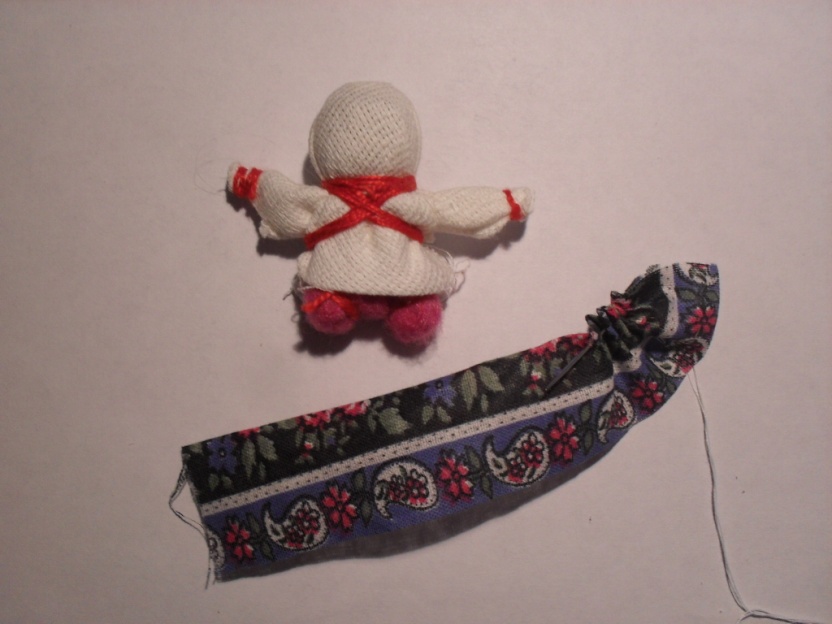 8. Туловище куколки.
 Присобираем при помощи иглы, швом вперед иголка, на нитку полоску яркой ткани.
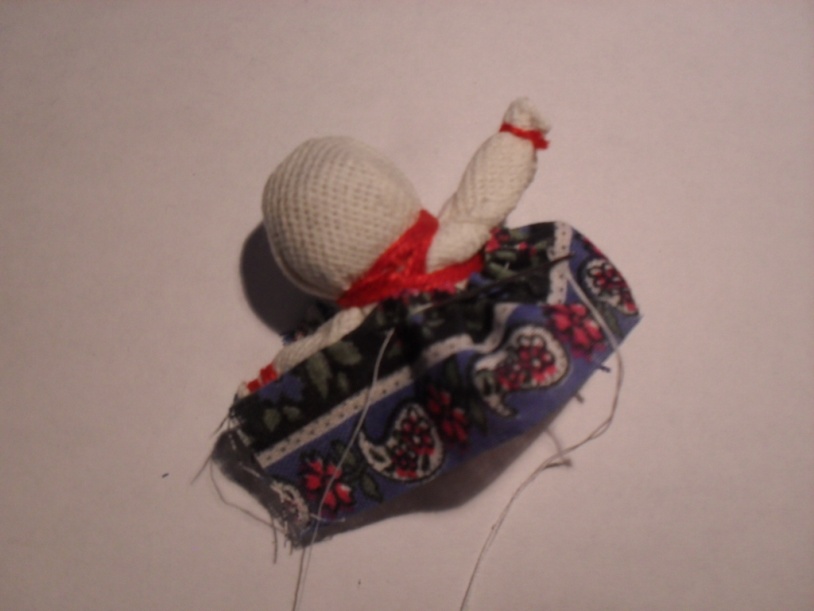 9. Формируем пышную юбку и надеваем на нашу куклу.
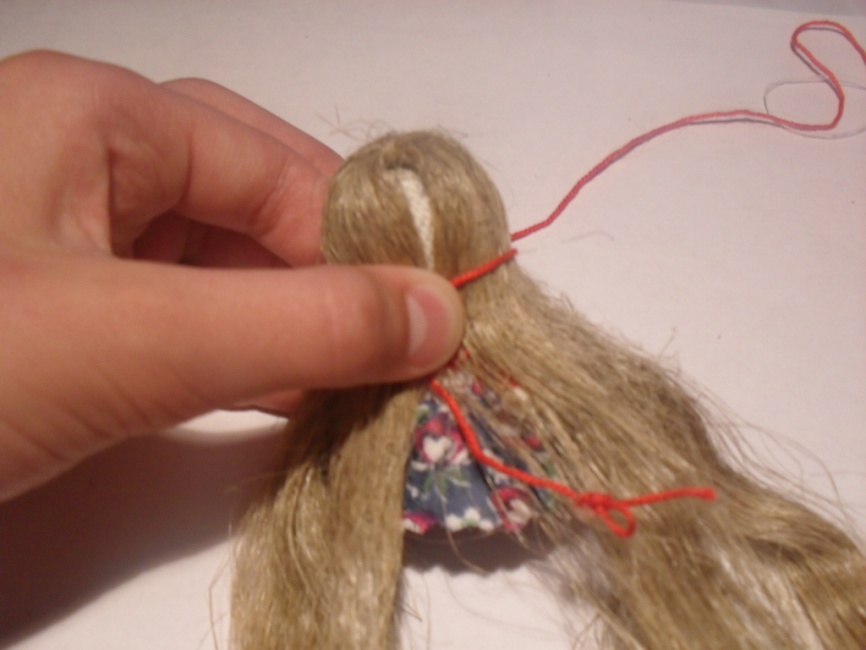 10. В завершении прикрепляем волосы из сантехнического льна на макушке головы куколки. Закручиваем красной ниткой вокруг головы.
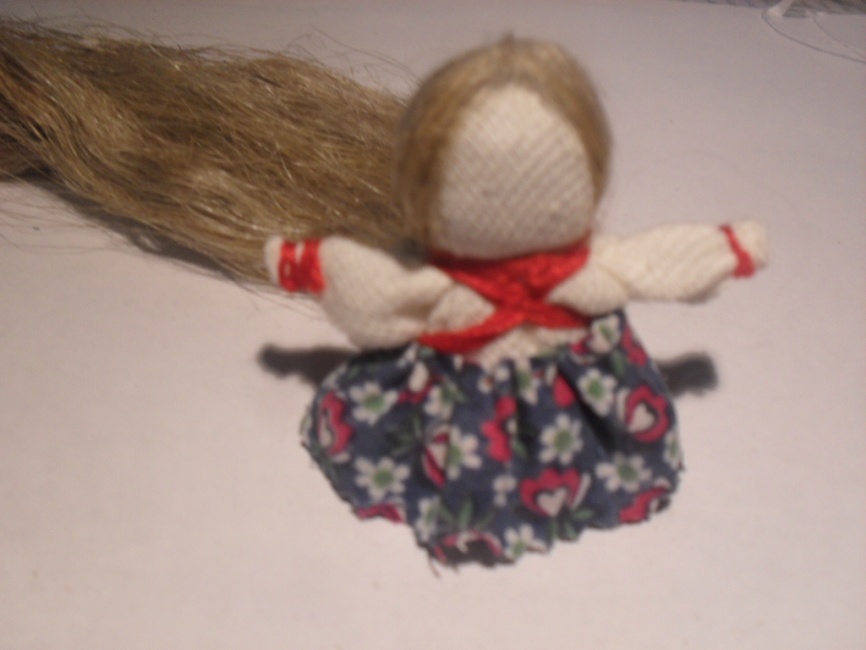 11.Заплетаем тугую длинную косу, благодаря которой куколка сможет самостоятельно стоять.
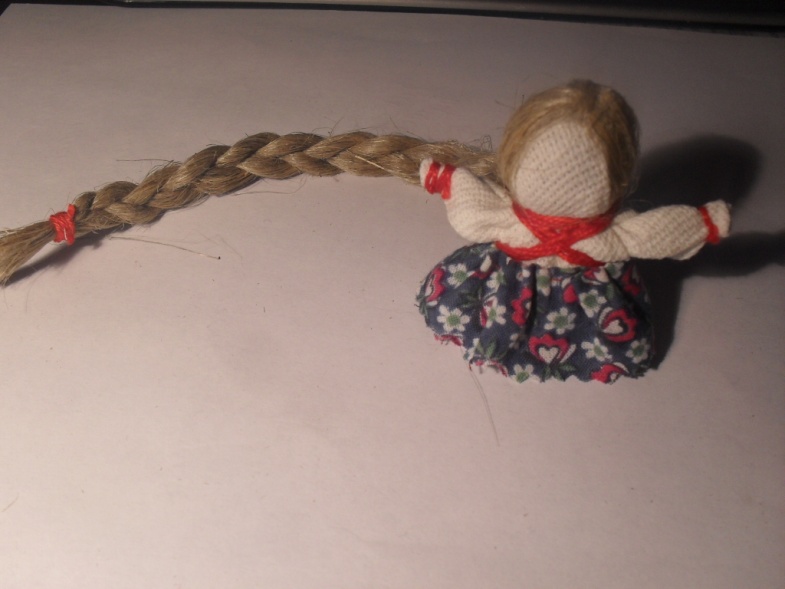 Почему обматывается все красными нитками и почему я решила сделать красный наряд у куколки? По традиции в любом наряде, даже у кукол, должен присутствовать красный цвет. Он считался цветом Солнца и нес в себе радость, тепло, здоровье.
Вот и готова ваша кукла. 
Самую первую куклу, сделанную своими руками, нежелательно дарить и отдавать. Оставьте ее себе, она обязательно украсит любимый уголок вашей комнаты, и всегда будет радовать хозяйку, ведь она сделана с любовью. А в подарок сделайте еще одну куклу
 с добрыми пожеланиями друзьям!
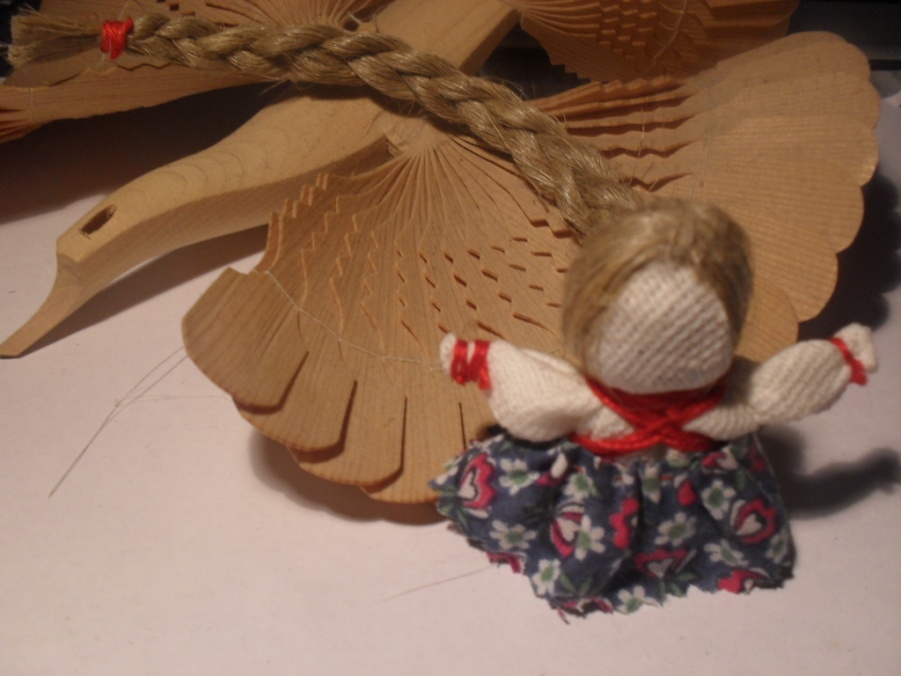